Notes#2 Rational Equations
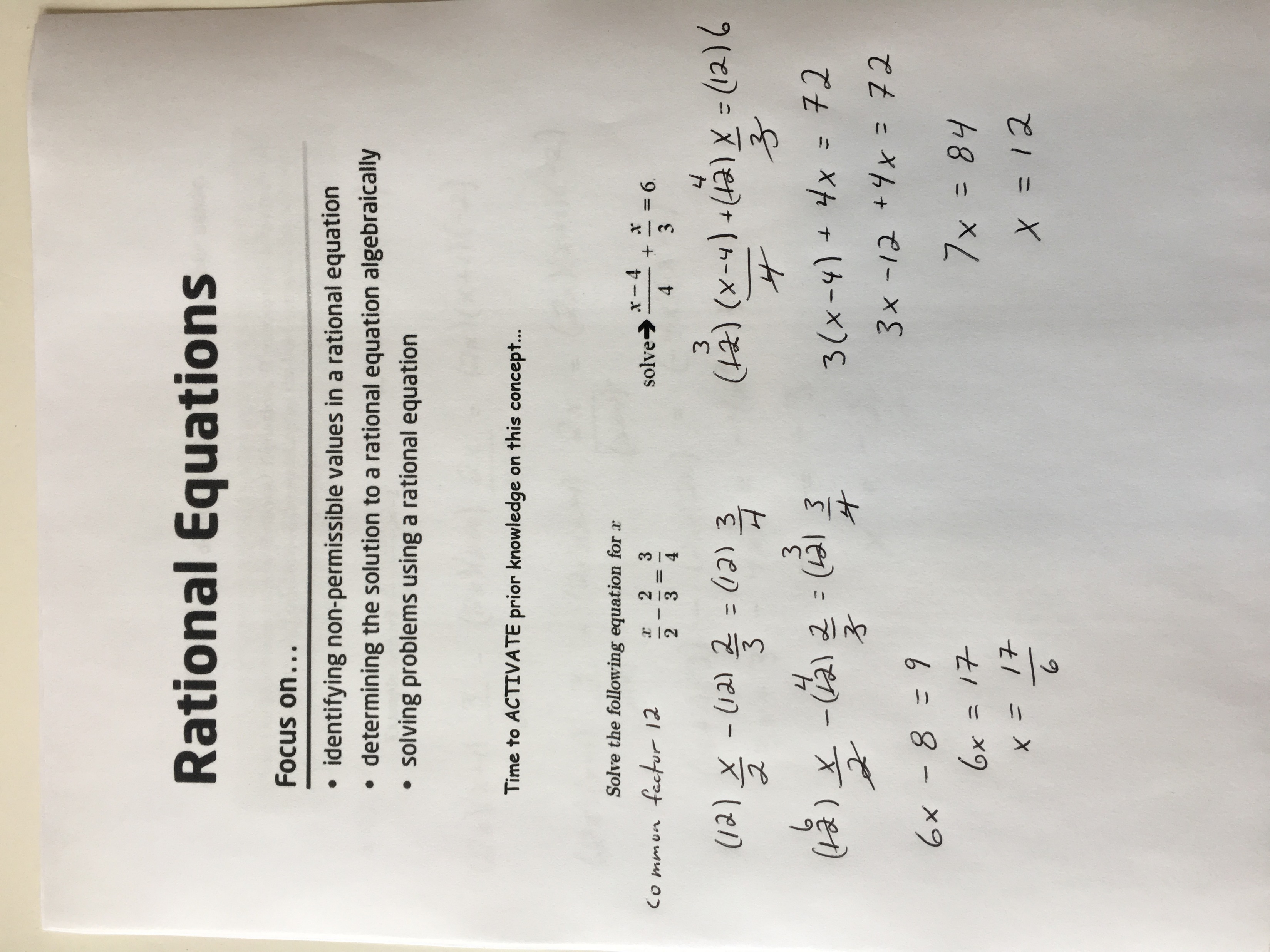 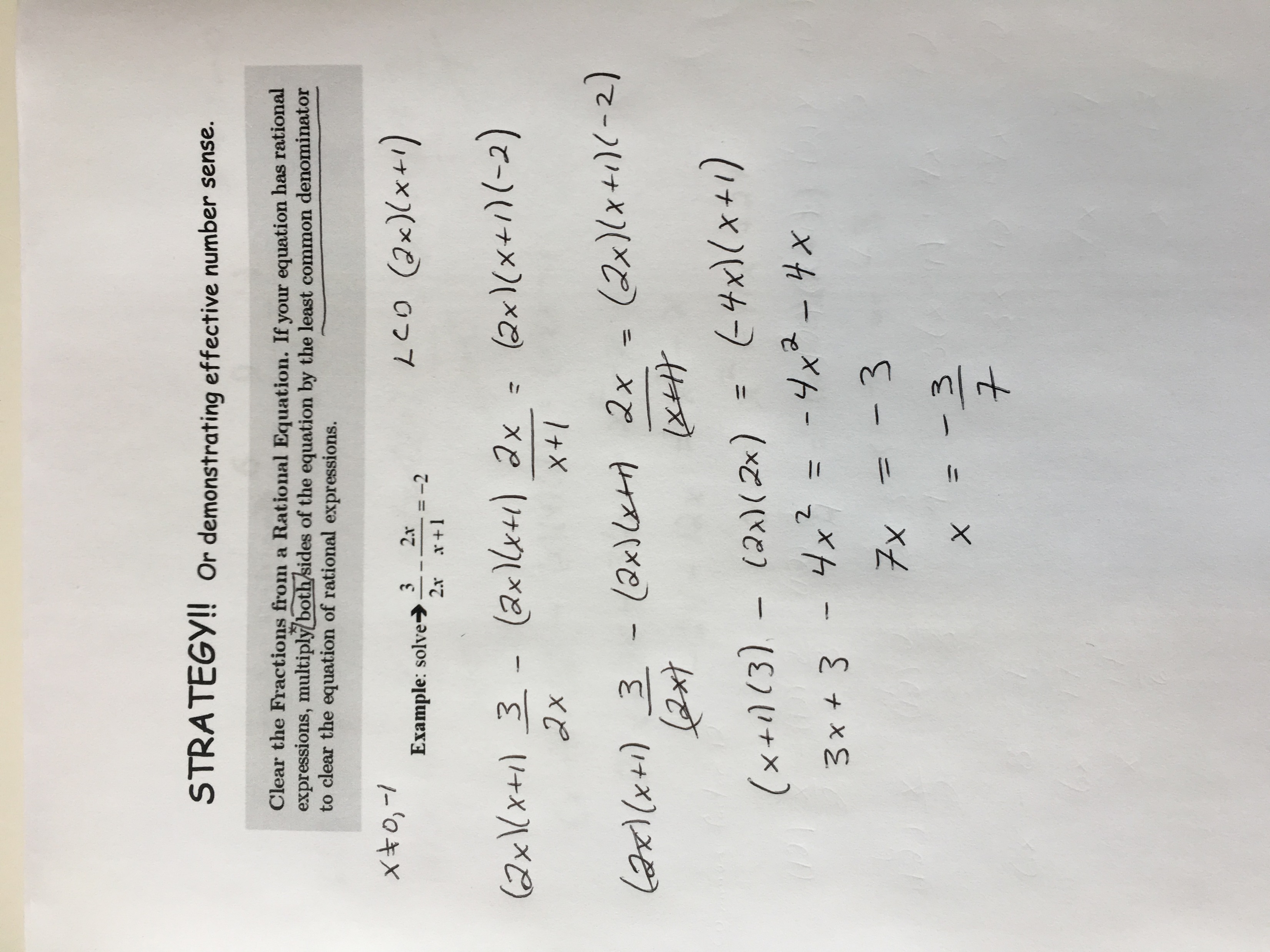 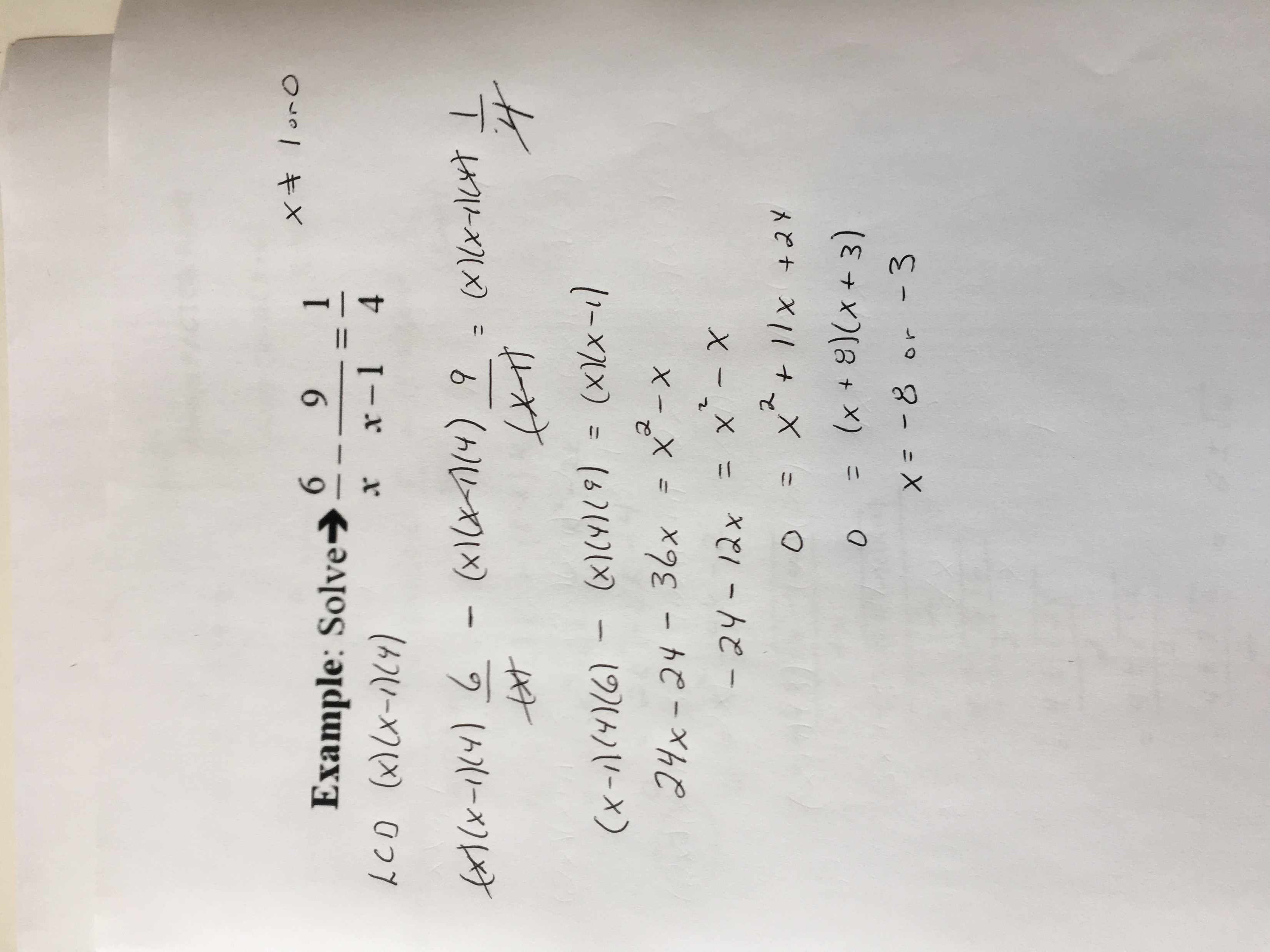 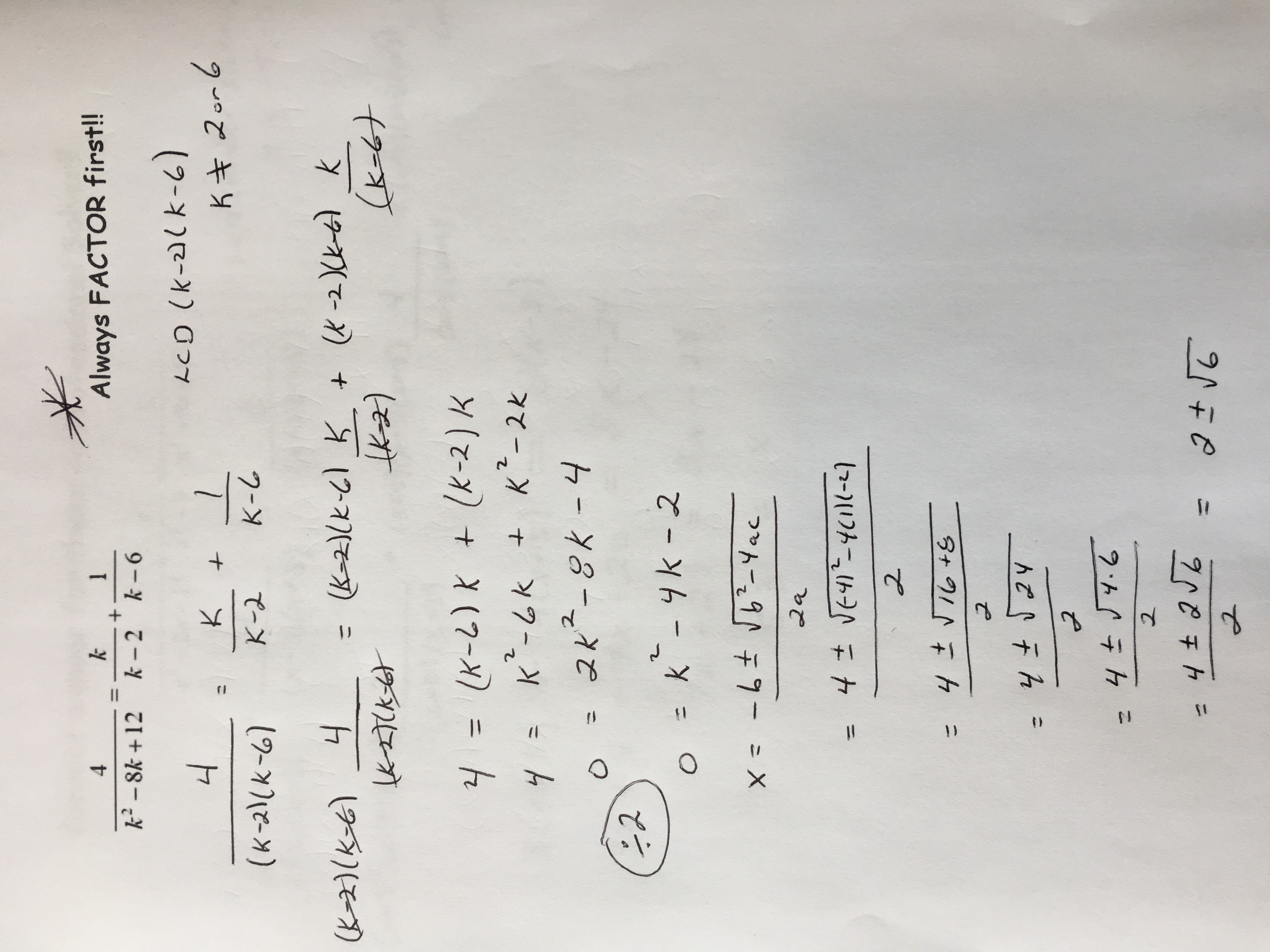 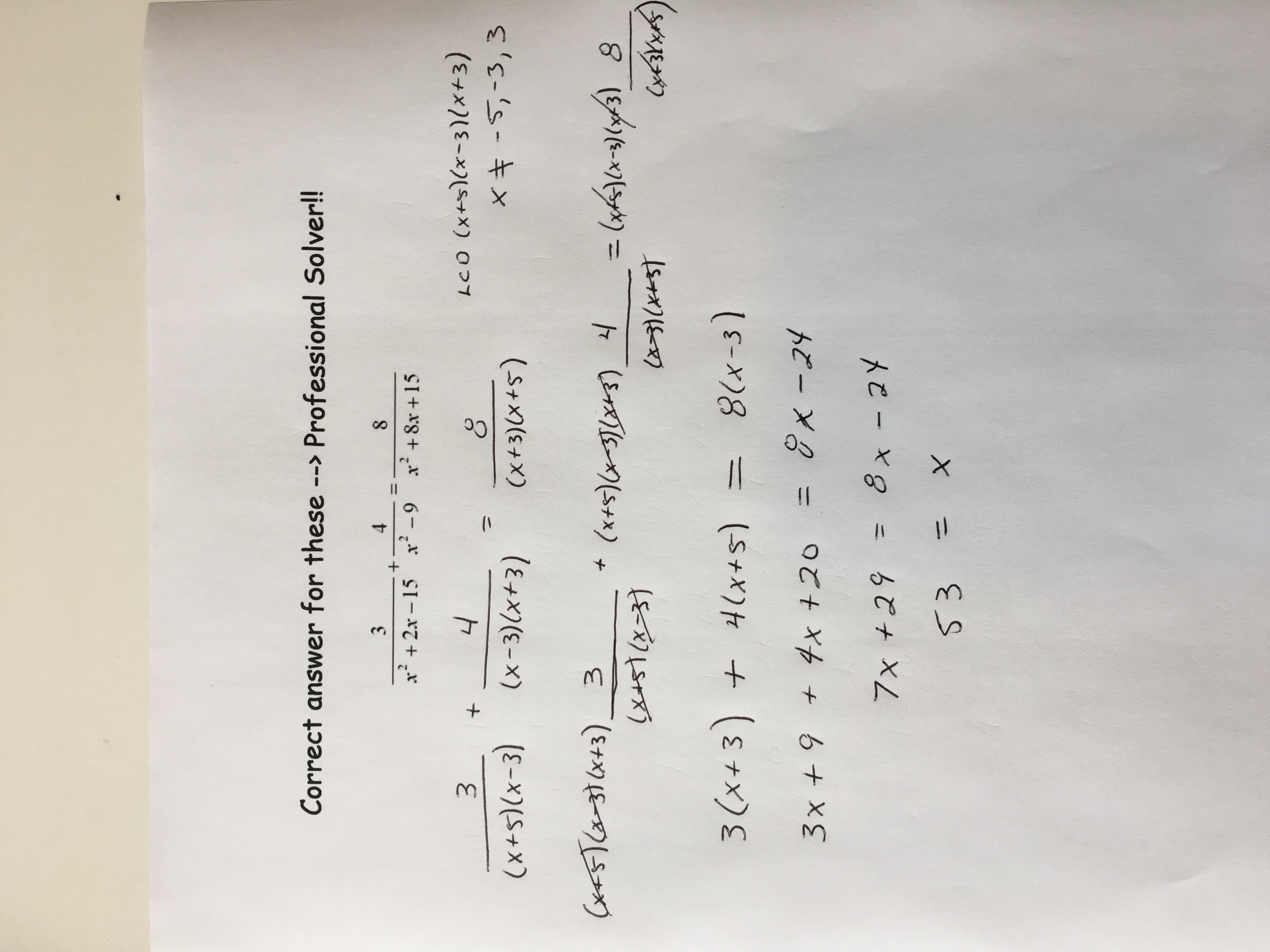 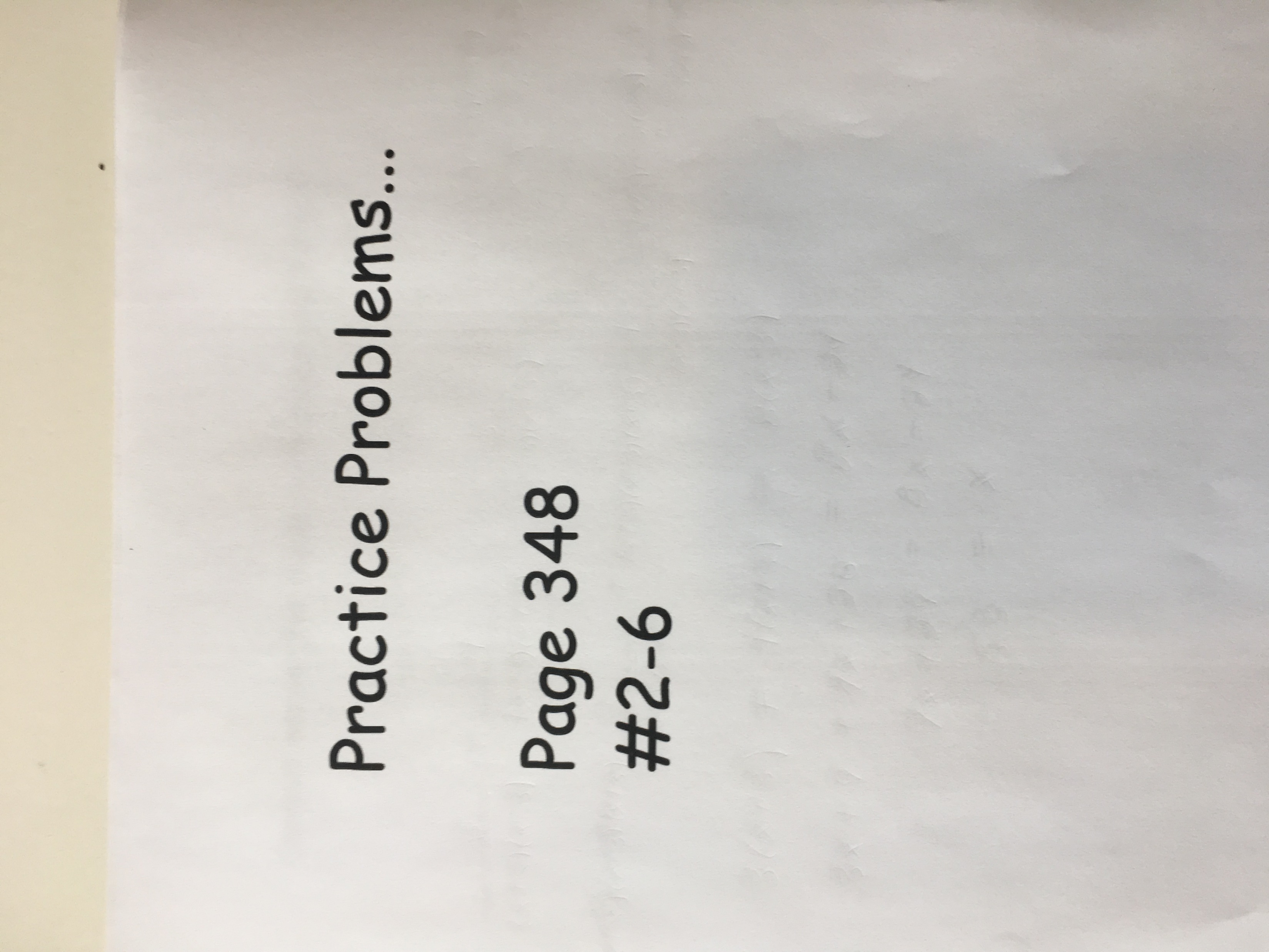 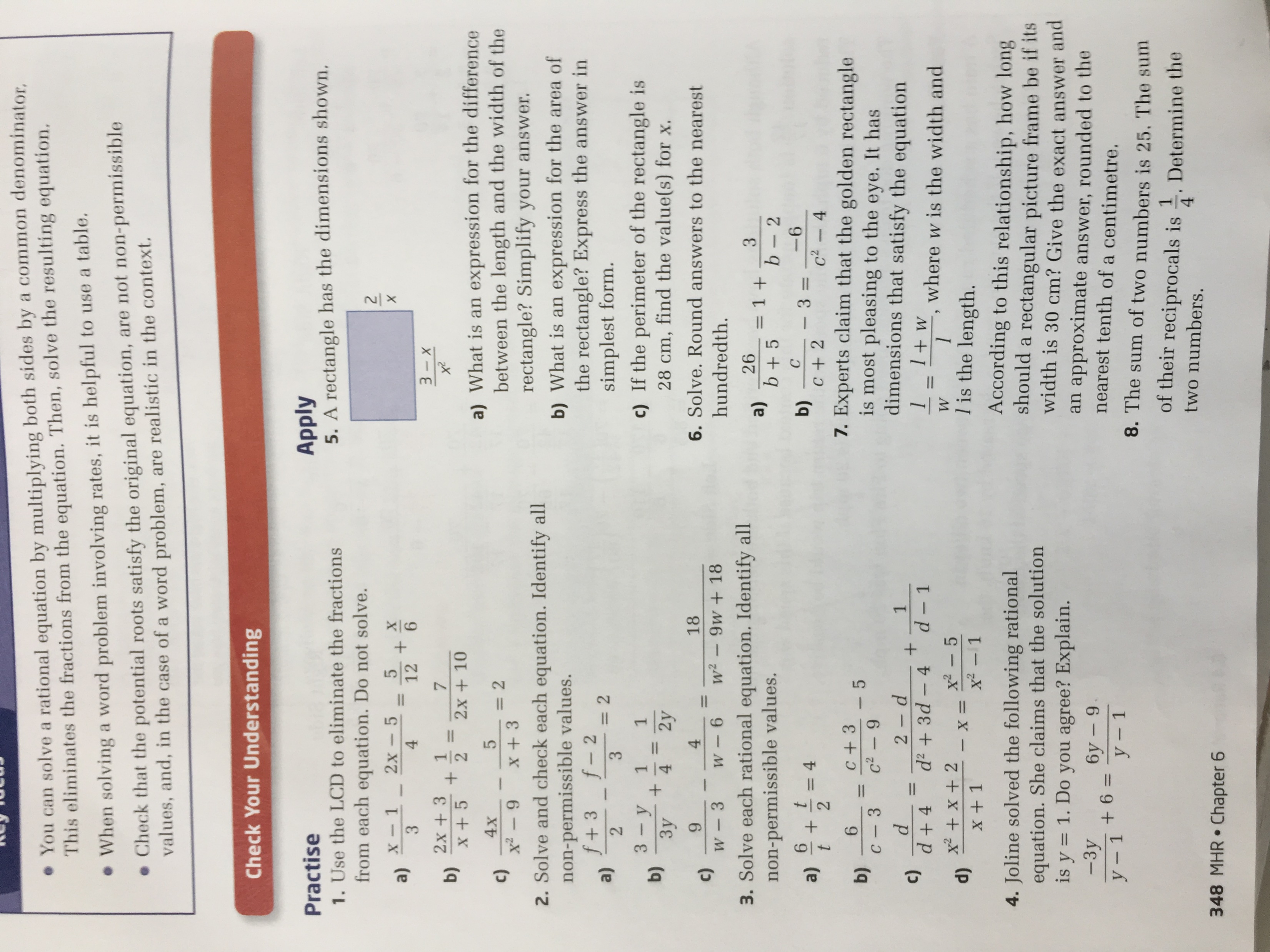 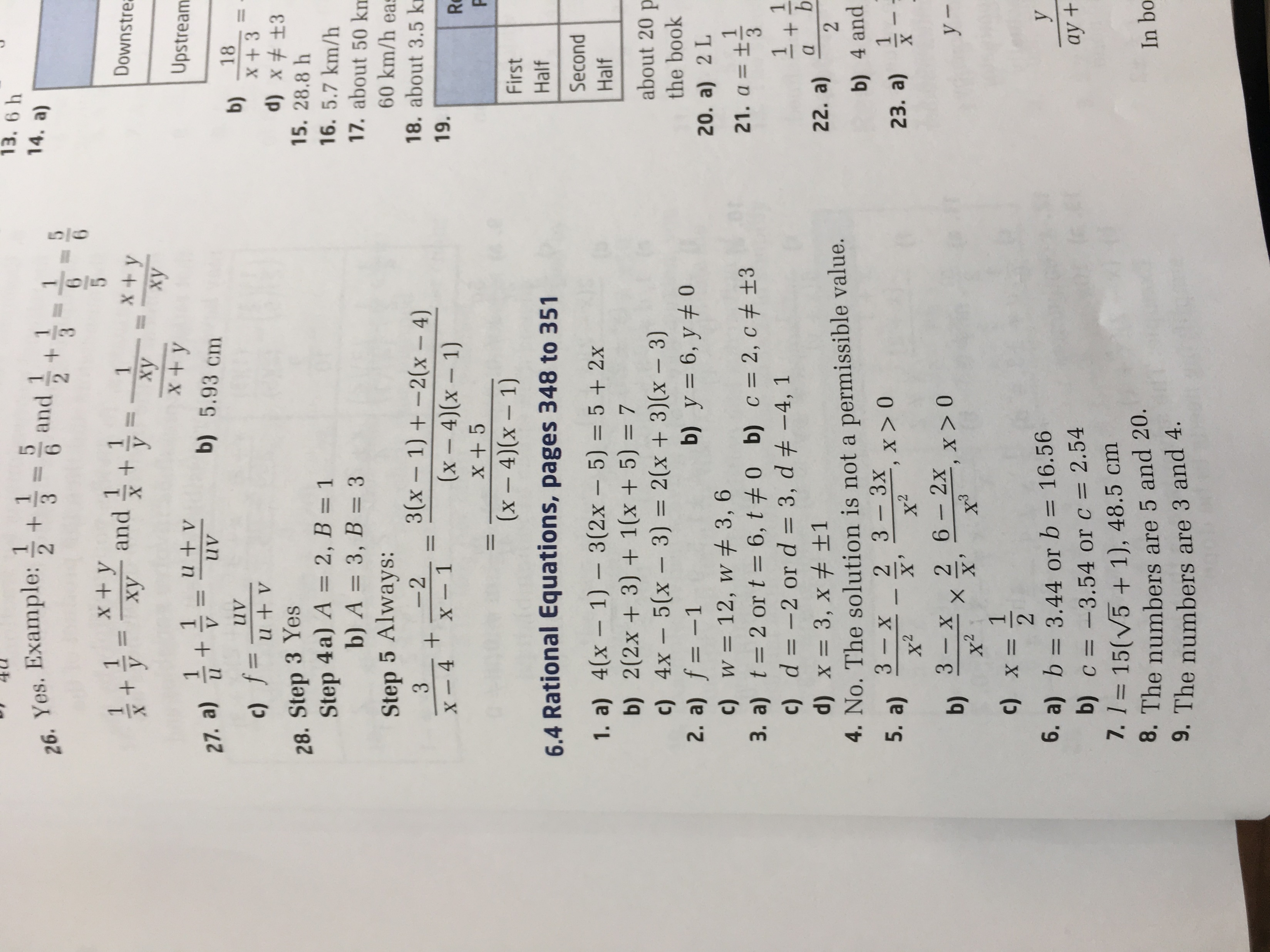 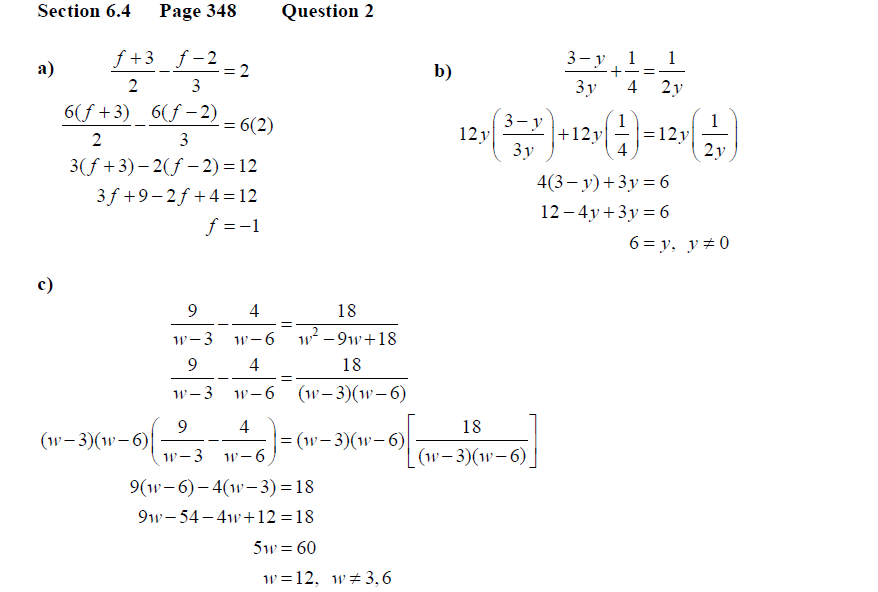 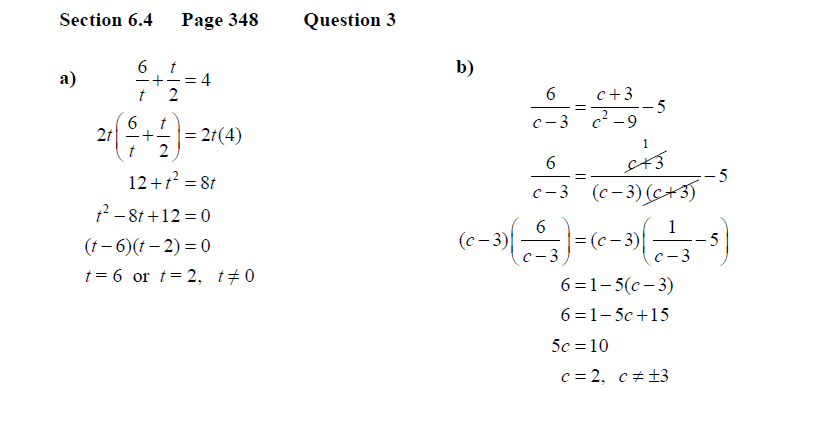 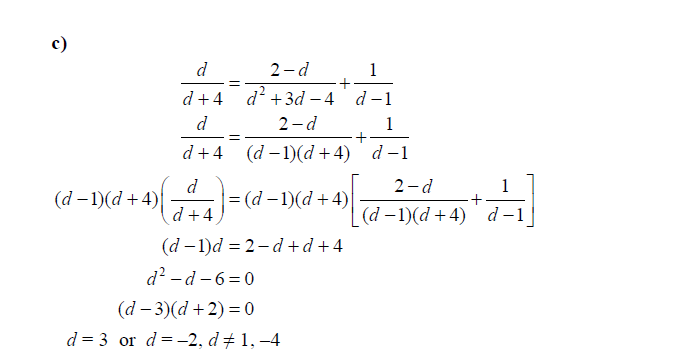 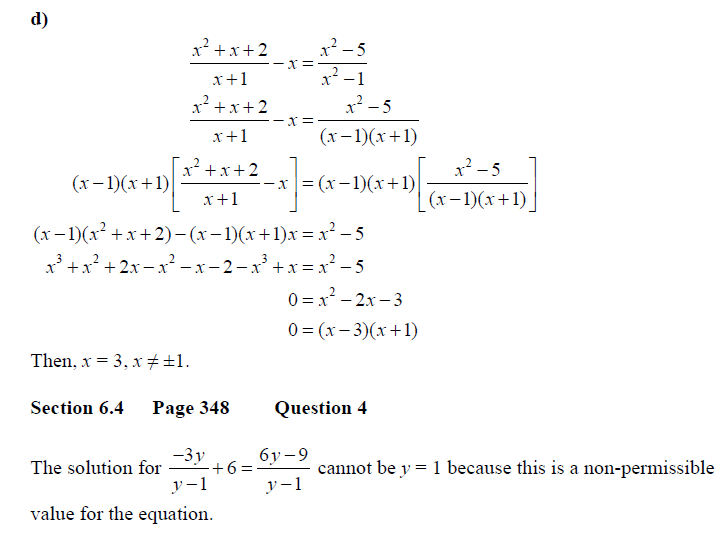 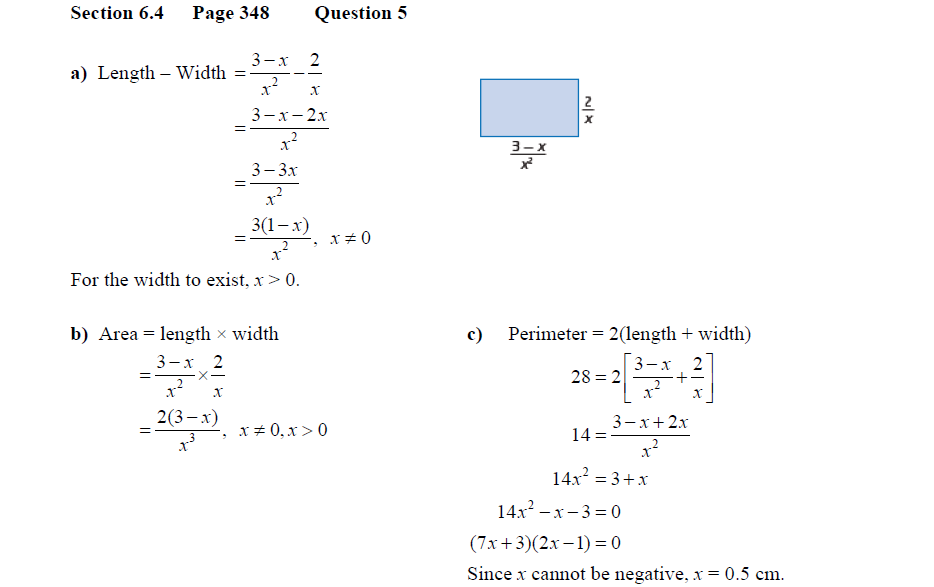 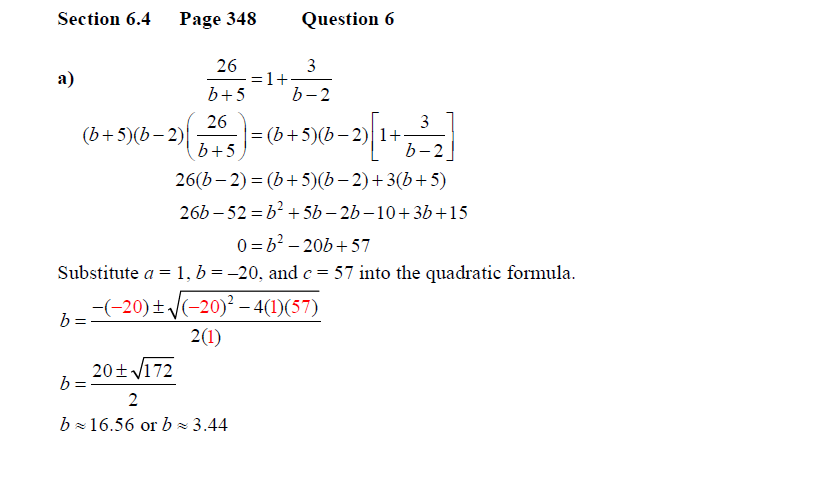 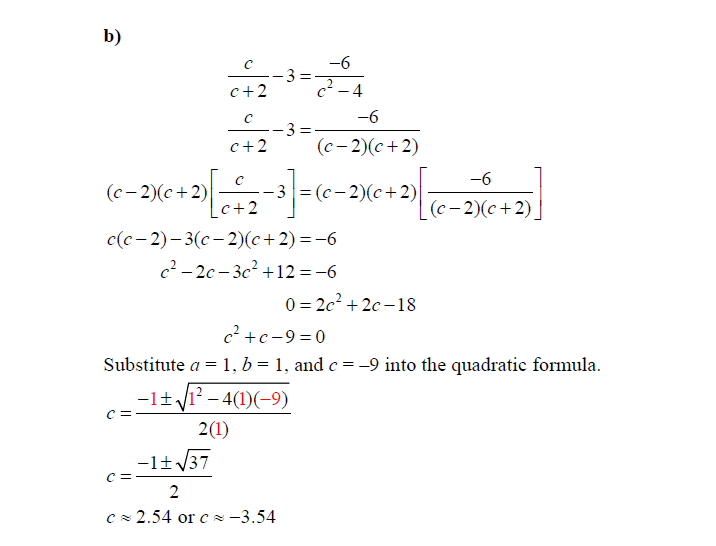